GAINS SPIPA Workshop Scenario Definition
Robert Sander
April 12,2021
Emissions = Activity * Emission Factor * Control Measures
Meta data
Activities:		145
Sectors: 		364
Technologies: 	445
Pollutants:		13
PM Fractions: 	8
Combinations:	> 13.000
EMISSION VECTOR
CONTROL STRATEGY
ACTIVITY PATHWAY
SCENARIO DEFINITION
ENERGY
MOBILE
VOCP
AGRICULTURE
PROCESSES
ACTIVITY 
PATHWAY
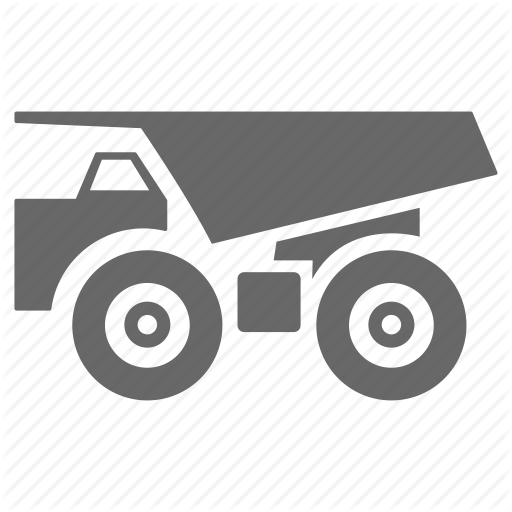 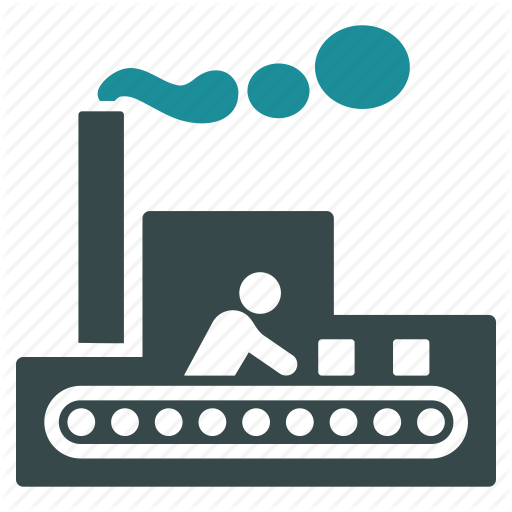 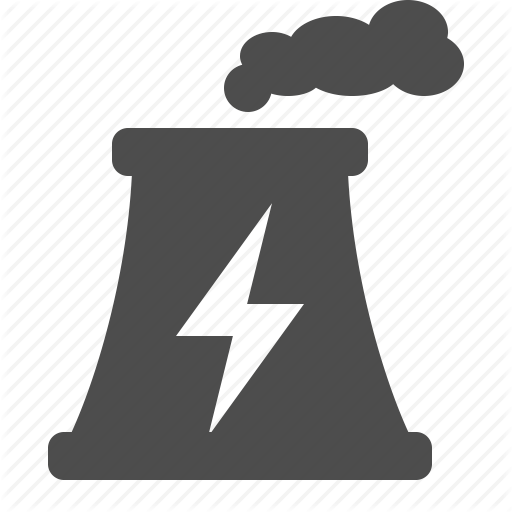 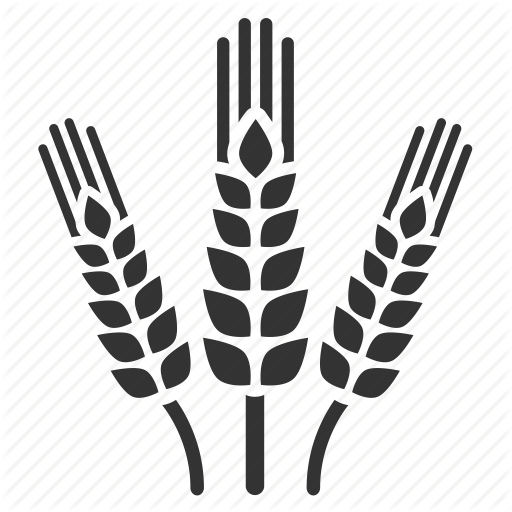 SCENARIO
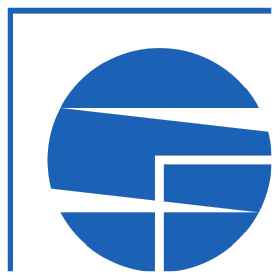 EMISSION VECTOR
ACTIVITY
SCENARIO
CONTROL
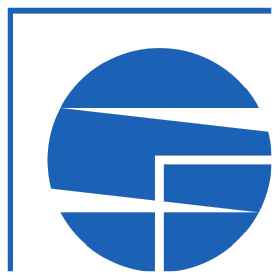 OWNER: IIASA
COPY (import scenario definition)
SCENARIO
SCENARIO
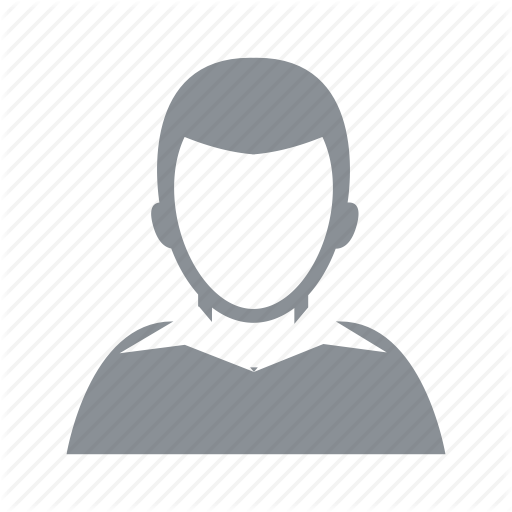 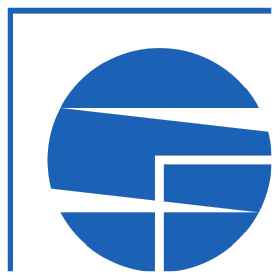 EMISSION VECTOR
ACTIVITY
SCENARIO
CONTROL
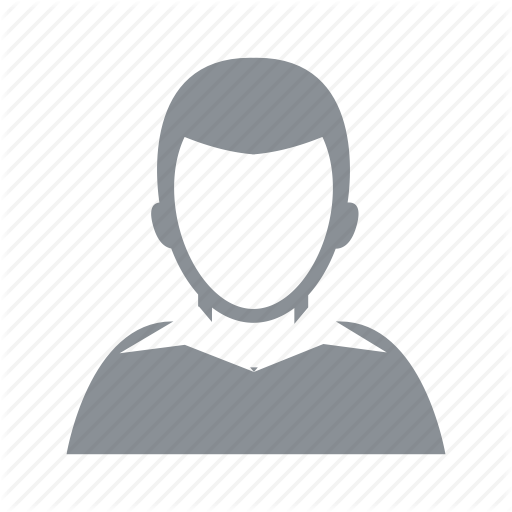 OWNER: IIASA !
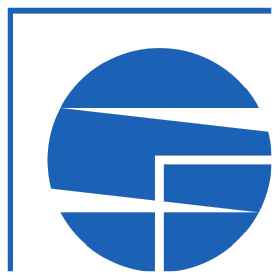 CONTROL STRATEGY
COPY
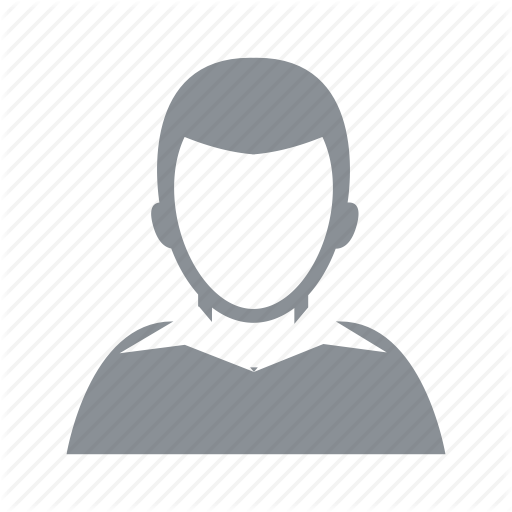 CONTROL STRATEGY
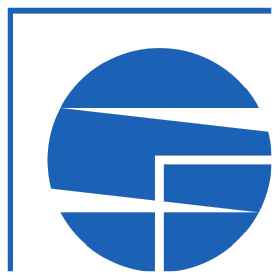 PATHWAY
COPY
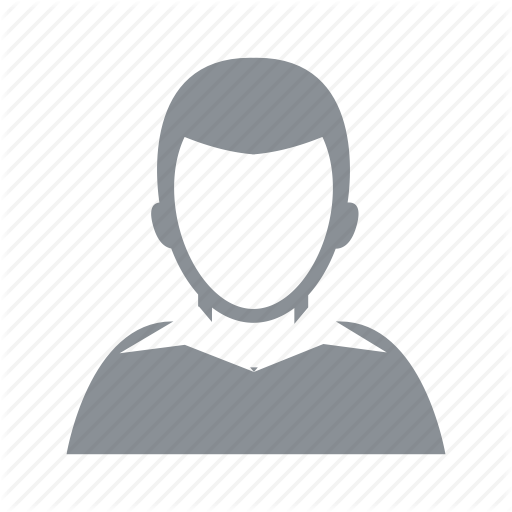 PATHWAY
C ontrol
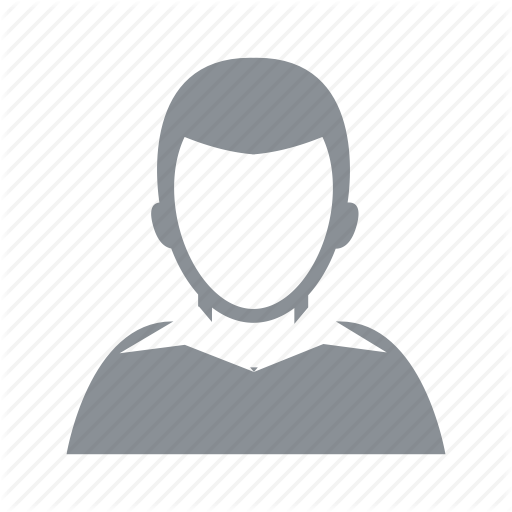 A ctivity
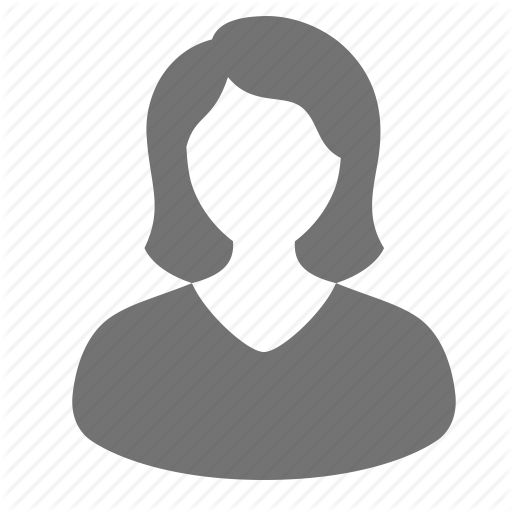 A ctivity
C ontrol
E mission F actors
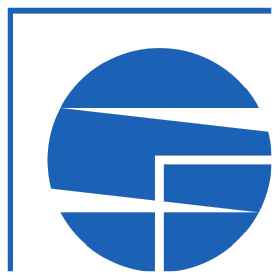 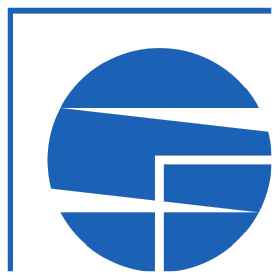 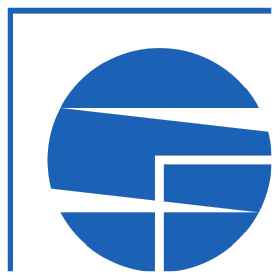 SCEN  I
SCEN  II
SCEN  III
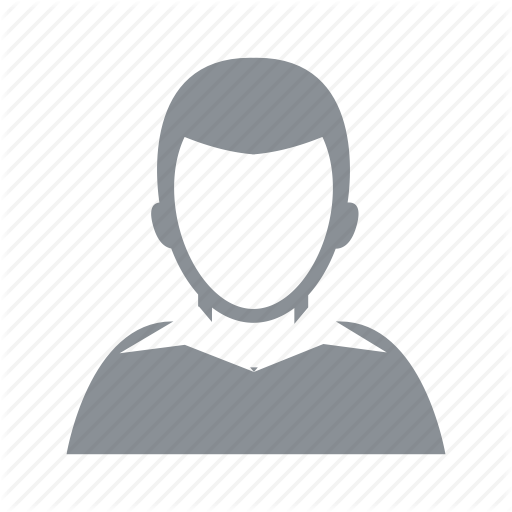 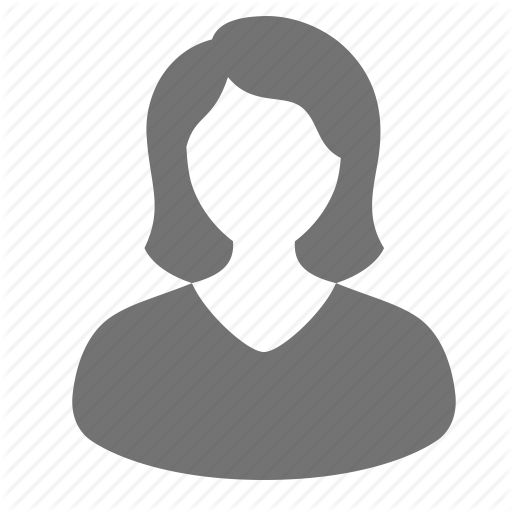 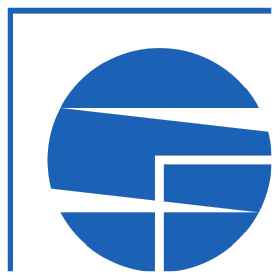 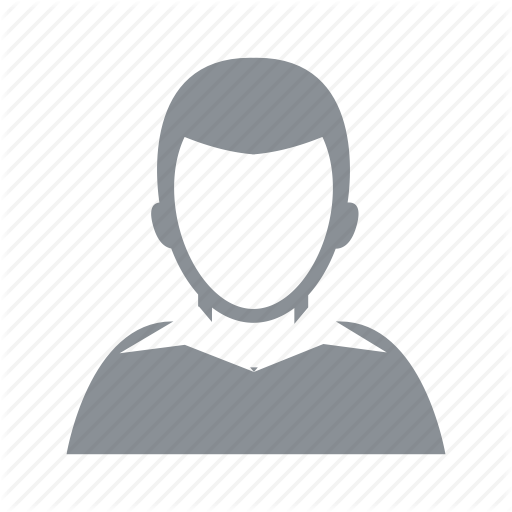 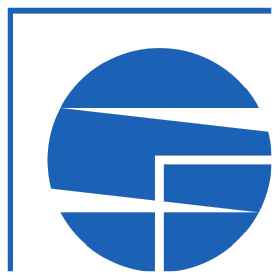 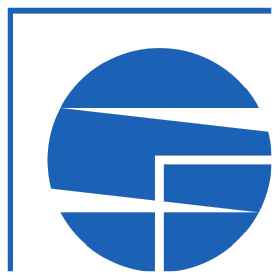 A
C
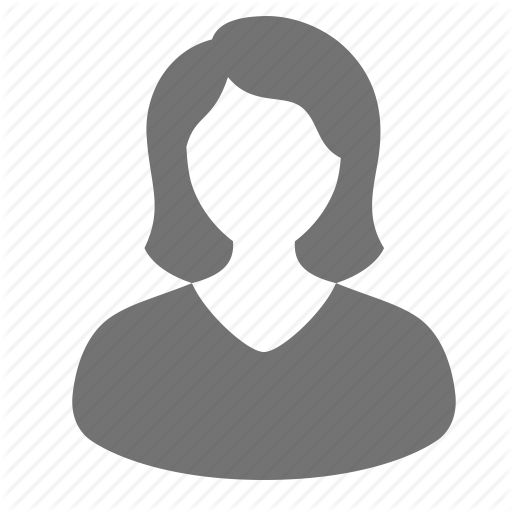 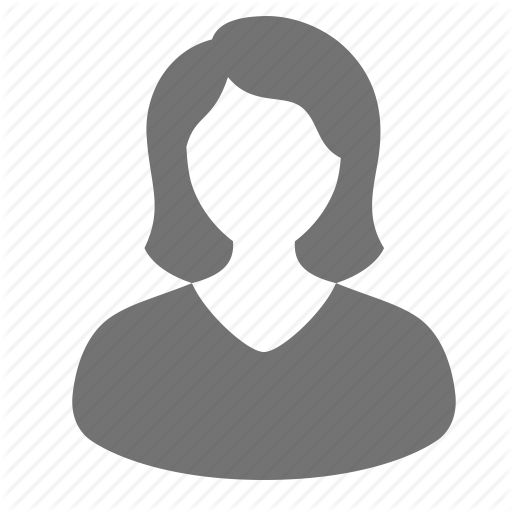 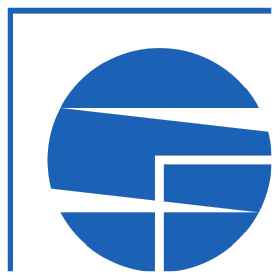 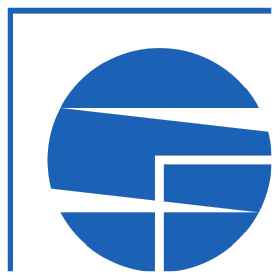 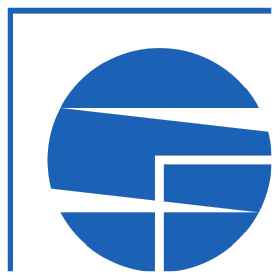 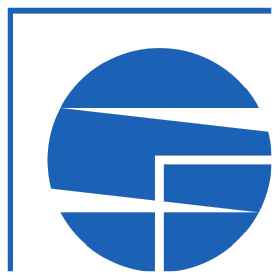 EF
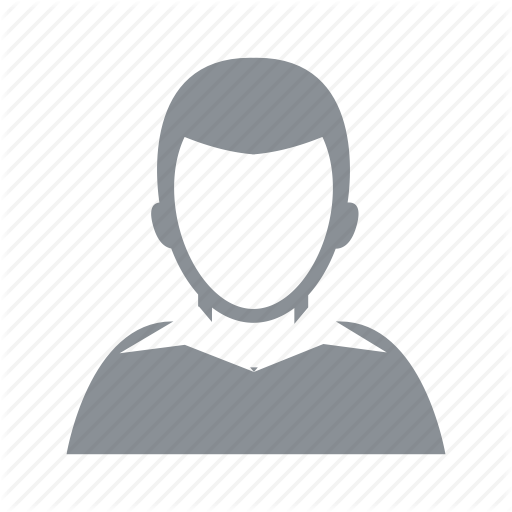 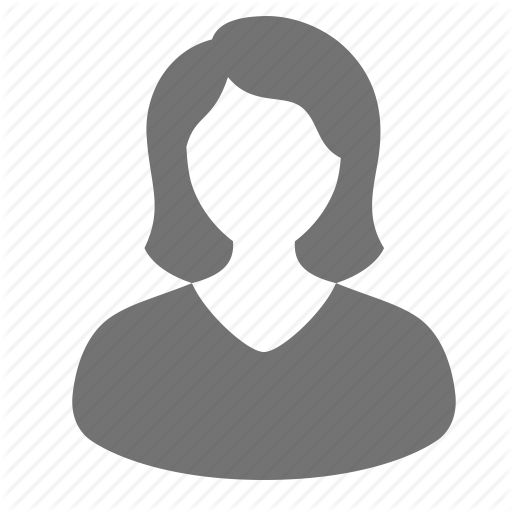 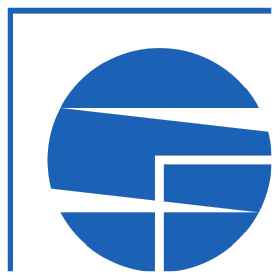 Create Scenario Definition
Scenario Management
Manage Emission Scenarios
Create new Emission Scenario
Import Scenario Definition
Create Pathway
Scenario Management
Manage Pathways
Create New Activity Pathway
Merge data from existing Scenario
Create Control Strategy
Emission Controls
Manage Controls Strategies
Create new Control Strategy
Adjust Scenario Definition
Scenario Management
Manage Emission Scenario
Tool: Definition
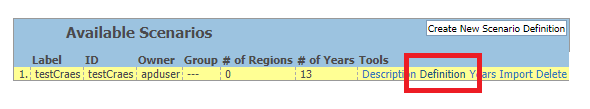 Step1: Select Region
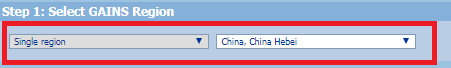 Step 2: Change Definition
e.g. change pathway
Chose pathway owner
Chose pathway
Step 3: Approve the change(s)
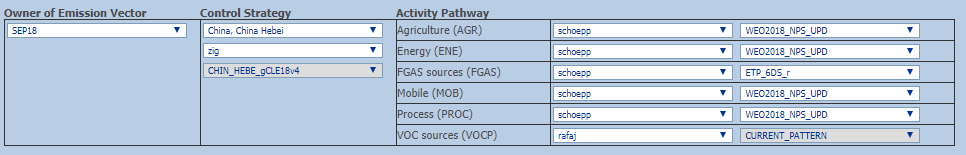 Scenario is ready
New Scenario definition created
New Set of control measures
New Set of activities
Changed the Scenario definition

Scenario is ready to be used